Information about Multi-conductor cables
 of the Remote HV option
Wednesday Tile upgrade meeting
10 February 2016
François Vazeille
(LPC Clermont-Ferrand)
A Cie offer about the HV cables of the
Remote HV  option
1
 Problematic of the HV cables
…
HV regulation
electronics
in counting room
1024 TileCal Mini-Drawers
1024 Cables + spares + internal cables
Multi-conductor HV cables
(12 HV pairs /cable)
But tested at 3 kV
by Clermont-Fd
▪In ATLAS scoping document (Page 227):
   - Each cable is 115 m long, internal cables request 5 m. 
   - Spares correspond to 7.5% : 1024  1100 cables.
▪ The presently used HV cables are CERN cables … not officially HV certified.
▪ The cost estimate in the scoping document is 2.55 €/m.
2
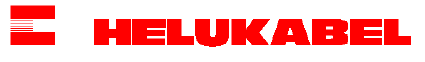 Contact with Cie 
  
(which provided the current TileCal HV cables  after a CERN market survey)

about the required HV cables for the Remote HV option

         Data sheet.
         Cost offer.

          WARNING:
          this cost could change with respect to the market prices of raw materials
          that constitute the cables.
3
 Data sheet
Fits fully 
the CERN policy
on cables
4
 Cost estimate
▪ From Helukabel
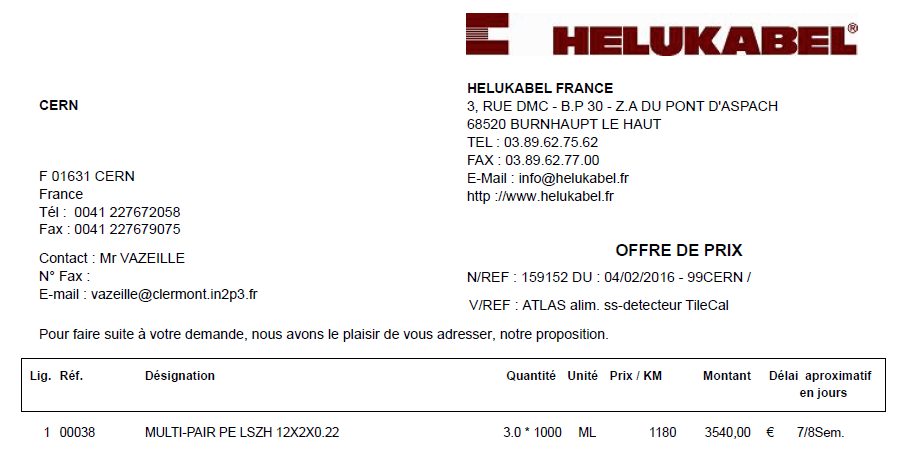 1.180 €/m
▪ From the scoping document 2015  p227
2.550 €/m
Old cost
New cost
5
1.18     141.60        144 998        155 760
 First conclusions
▪Industry can  provide the required  HV cables  of the Remote HV option
   fitting all the specifications.

    Comments:
    1. A market survey will be an obligation if the Remote HV option was chosen.
    2. The Round HV connectors are already HV certified.

▪ Delivery delay of 7/8 weeks.

▪The cost offer is 53.7 % lower than prices quoted in scoping document.

▪The lengths (as quoted in the scoping document) have to be estimated
   more precisely.

▪Their routing in ATLAS must be studied by ATLAS experts.

    Comment: Waiting for the request of Irene to ATLAS experts.
6